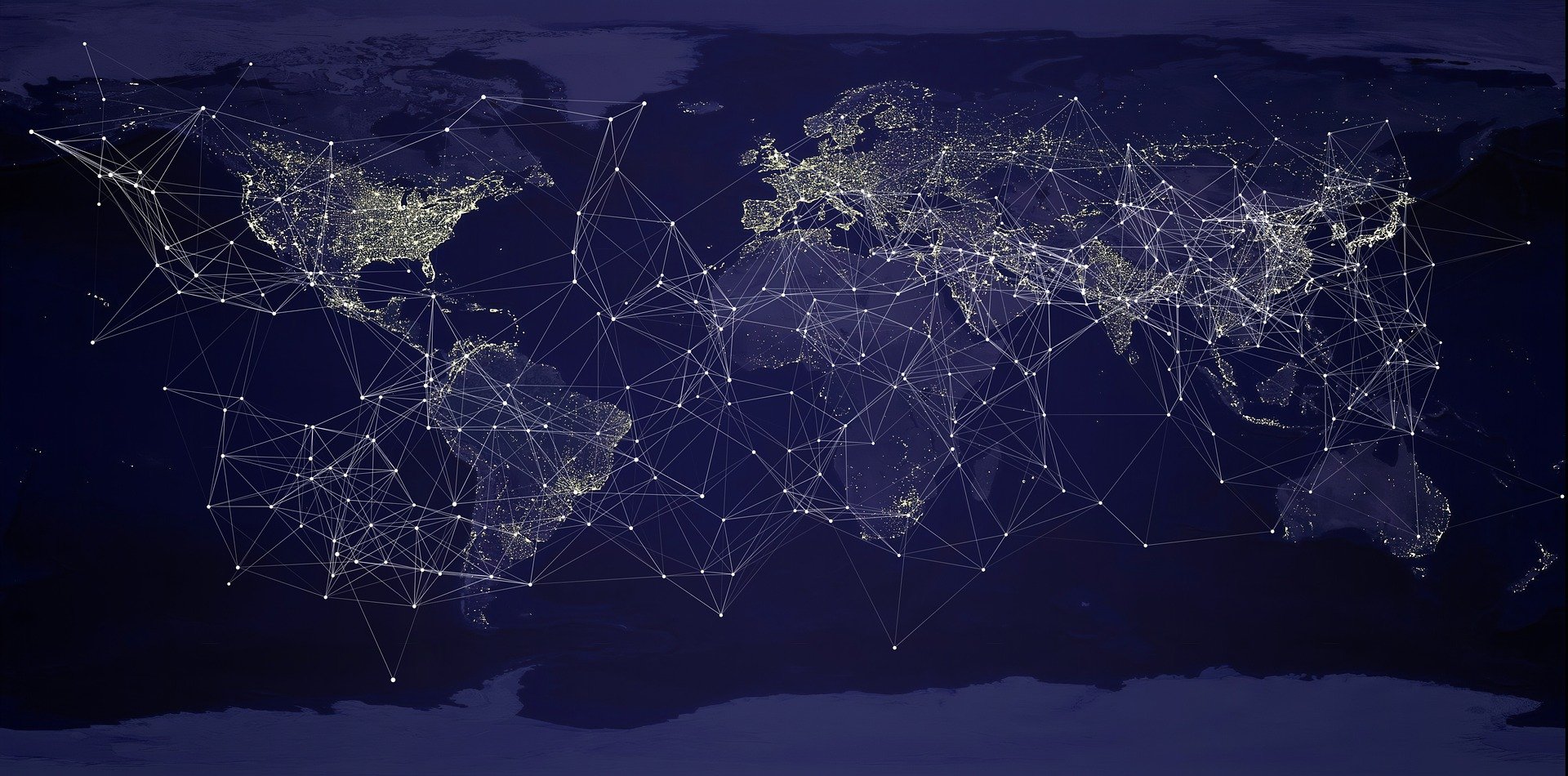 Session 1
KPFIS-PEMPAL Treasury COP Videoconference 
on the Next Generation dBrain System 
of the Republic of Korea
Introduction of KPFIS and How to Corporate with KPFIS
18th November 2021
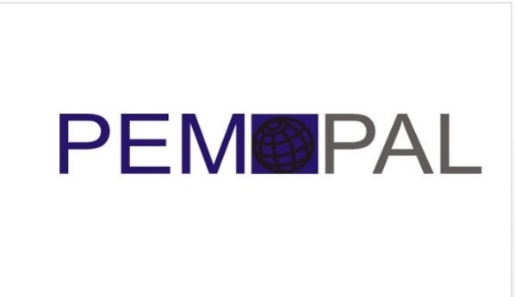 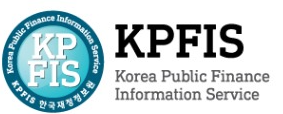 [Speaker Notes: 안녕하십니까? 저는 한국재정정보원의 국제협력 업무를 담당하고 있는 오한울 입니다.  

저는 오늘 여러분들에게 한국재정정보원에 대한 간략한 소개와 함께,

저희가 현재 추진하고 있는 국제협력 프로그램에 대해서 소개해 드리려고 합니다.]
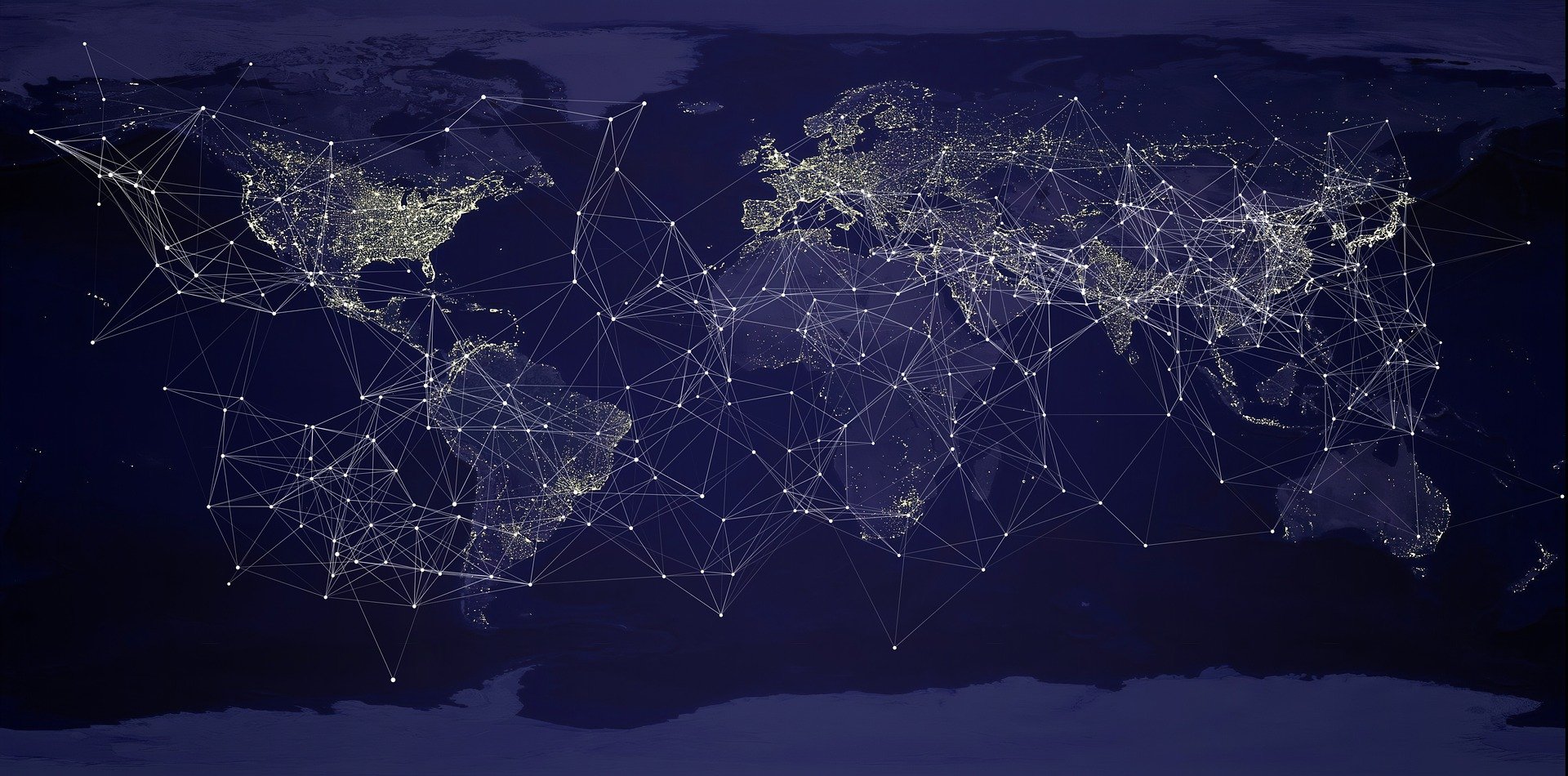 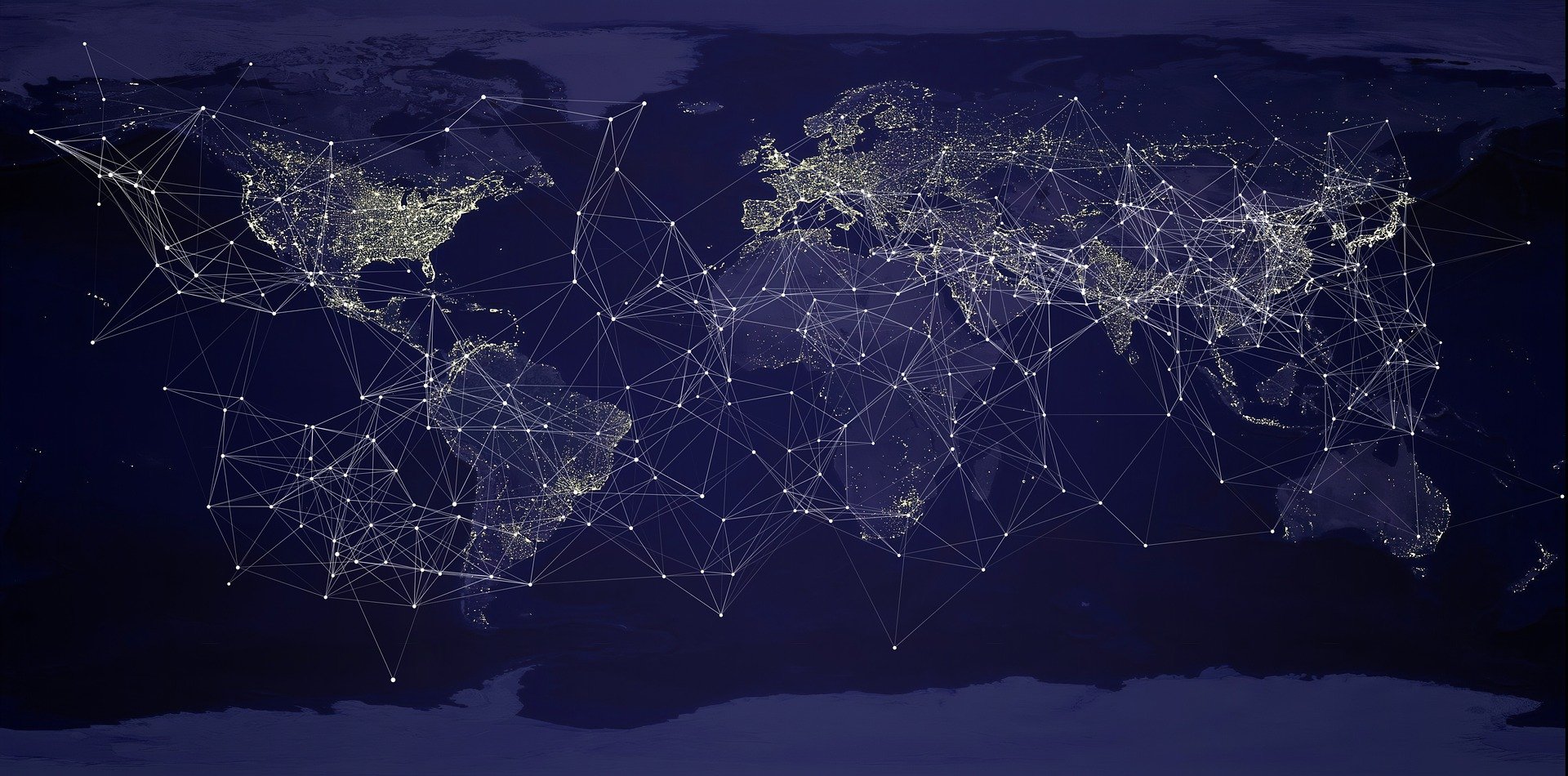 Ⅰ.
KPFIS-PEMPAL Treasury COP Videoconference
on the Next Generation dBrain system
of the Republic of Korea
Introduction of KPFIS
Ⅱ.
How to Work Together
Introduction of KPFIS and How to Corporate with KPFIS
CONTENTS
Ⅲ.
Case Study(Indonesian MOF)
Case Study(KSP)
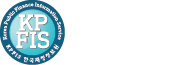 - 2 -
[Speaker Notes: 발표 목차는 다음과 같습니다. 

첫번째로, 한국재정정보원에 대해 소개하고, 두번째로 정보원과의 협업 방안 

그리고 마지막으로, 실제 협력 사례 중의 하나인 인도네시아 재무부와의 협력 활동에 대해 말씀드리도록 하겠습니다.]
01
Who is KPFIS
Bipartisan Agreement to Establish “Dedicated Public Finance
Management Institution” (Law passed on Mar. 2016)
Budget System
SALIMI
FIMSYs ⑴
NaFIS ⑵
3’rd Generation
4’th Generation
Managed by public organization(KPFIS)
Outsourced to private IT corporations supervised by Ministry Of  Strategy and Finance(e.g. Samsung SDS, LG CNS)
dBrain
Next Generation
dBrain
Official Launch
1999
2000
January 2007
July 2016
January 2022
Public Fiscal Management Agencies in Other Countries
(1) FIMSYs : Fiscal Information Management System
(2) NaFIS : National Fiscal Information System
State Financial Technology Agency, France (AIFE)
U. S. Department of Treasury
(Bureau of Fiscal Service)
Federal Ministry of Finance, Germany (ZIVIT)
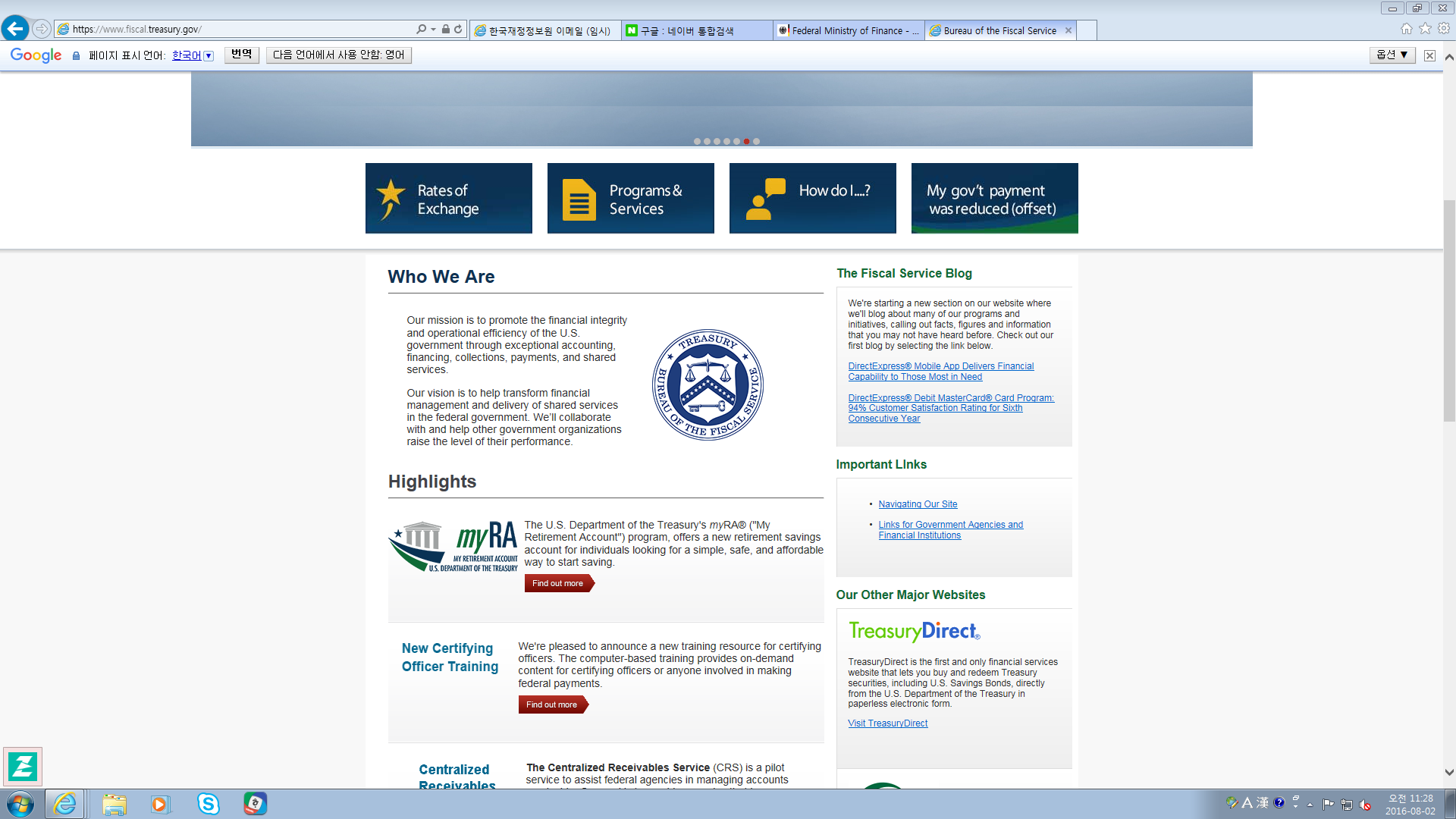 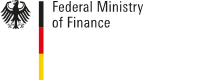 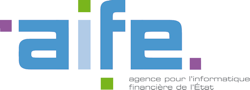 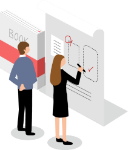 - 3 -
1’st Generation
2’nd Generation
[Speaker Notes: 한국재정정보원(KPFIS)은 2016년 국회의 법안 통과를 근거로 설립되었습니다.

디브레인의 발전사를 보시면 알 수 있듯이 2007년 1월에 dBrain시스템이 개통된 이래 

2016년 6월까지, 민간에 위탁하여 dBrain시스템을 운영하였습니다.

하지만 국가 재정운영의 근간이 되는 dBrain의 안정적 운영 및 관리를 위한 필요성으로 인해  

한국재정정보원(KPFIS)이 2016년 7월 공식출범하여 현재까지 디브레인을 운영을 책임지고 있습니다.

참고로 미국, 독일, 프랑스에서도 한국재정정보원과 같이 독립된 재정관리전문기관을 설립하여 운영하고 있습니다.]
02
Role of KPFIS
Purpose of Establishment (KPFIS Act, Article 1)
01.
To Improve Korea’s Public Fiscal Management and Contribute Towards    
   Development of Fiscal Information Management Systems in the  
   International Community
KPFIS Key Missions (KPFIS Act, Article 5)
02.
Operation and Management of dBrain
 Management of Fiscal Statistics
 International Cooperation on Development of FMIS (e.g. dBrain Export)
 Operation and Management of Cyber Security Center for Public 
   Fiscal Sector
- 4 -
- 4 -
[Speaker Notes: 다음으로는 한국재정정보원의 역할을 알아보겠습니다.

한국재정정보원의 설립 목적은 한국재정정보원법 제1조에서 알 수 있는 것처럼 
국가재정업무 발전과 국제사회 재정정보화에 기여하는 것입니다.

이를 근거로 한국재정정보원의 역할을 구체화해보면

첫째, dBrain의 운영 및 관리를 통한 재정업무 효율화 

둘째, 재정 통계의 생산·관리를 통해 재정정책 수립·집행을 지원

셋째, 재정정보화 경험 전수 및 시스템 수출을 통해 재정정보화 분야의 국제협력

 마지막으로 재정분야 보안관제센터의 운영 및 관리입니다.]
03
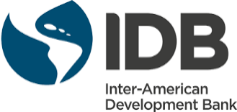 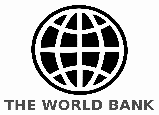 International Cooperation of KPFIS
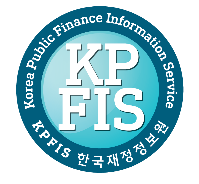 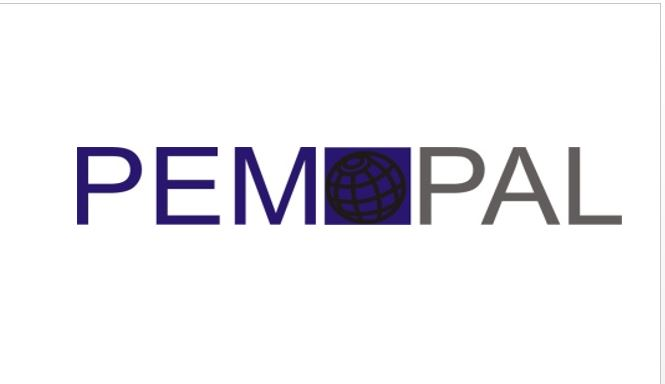 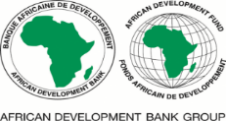 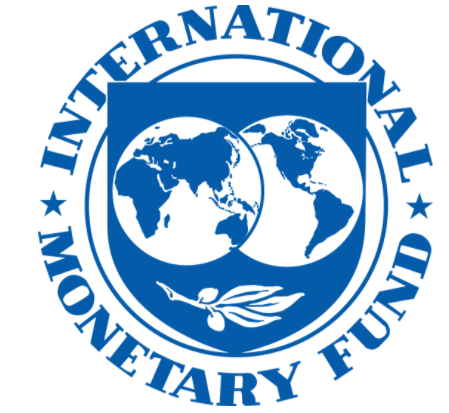 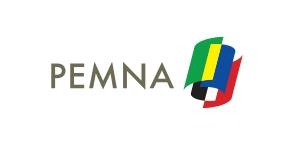 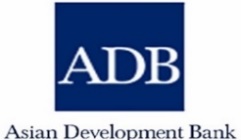 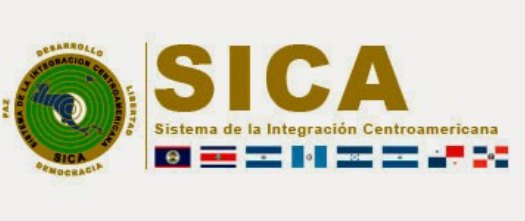 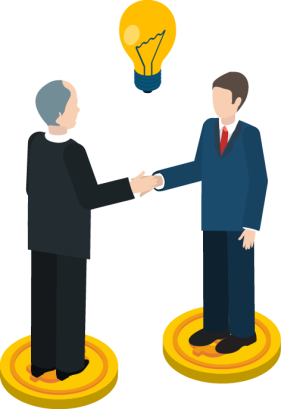 MOU Signing
Legend
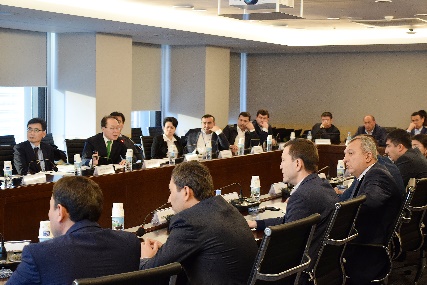 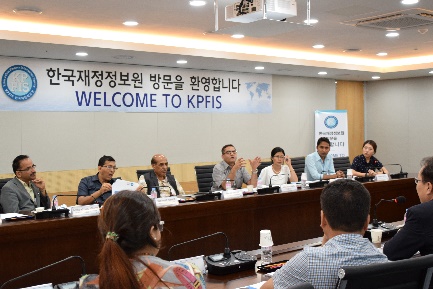 Knowledge Sharing on  dBrain & FMIS
International Seminar
- 5 -
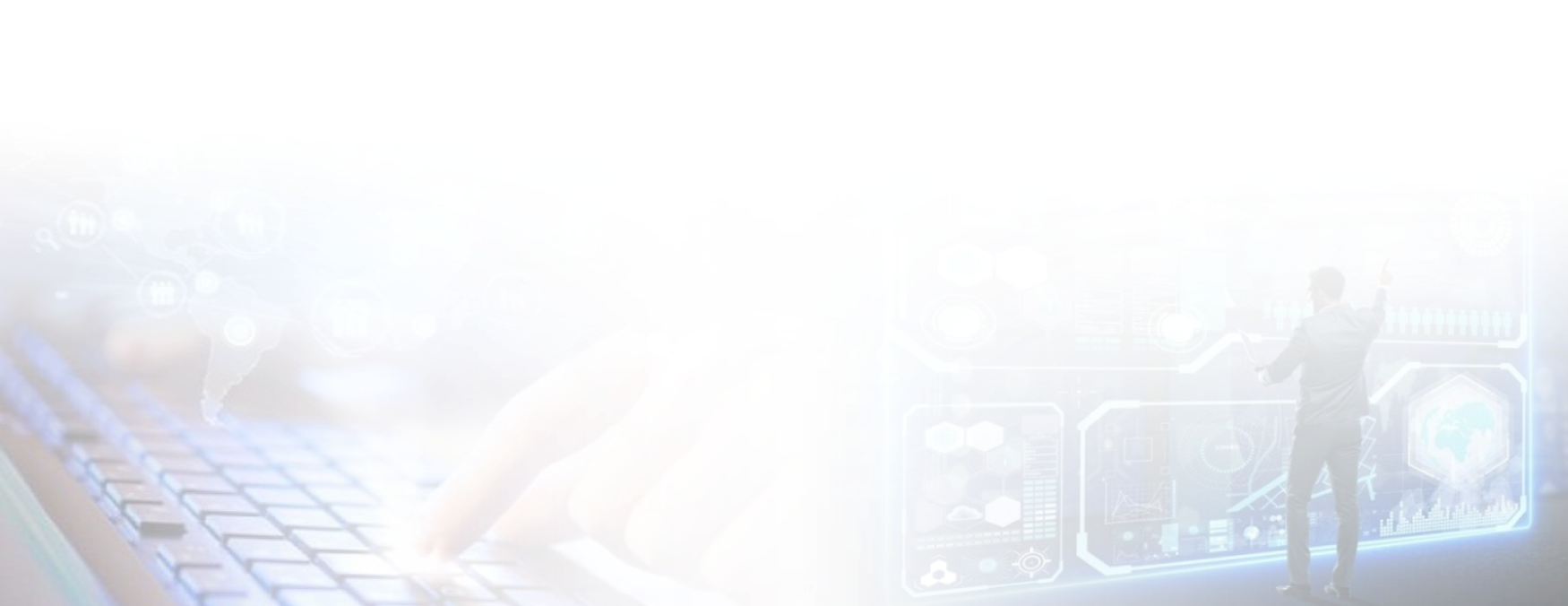 [Speaker Notes: 현재 한국재정정보원은 미주개발은행(IDB), 국제통화기금 (IMF), 중미통합체제(SICA-Sistema de Integracion Centroamericana), 세계은행(WorldBank), 아시아개발은행(ADB), 아프리카개발은행(AfDB) 등과 협력 관계를 유지하고 있어 전 세계를 대상으로 dBrain에 관한 경험전수 및 초청연수를 진행하고 있습니다.]
01
KPFIS’ Consulting
02
Knowledge Sharing Program
06
- 6 -
[Speaker Notes: 두번째 순서로, 우리원과의 협업방안에 대해서 설명드리도록 하겠습니다.]
* Contact
-  Ki Young, Lee : berkamp@kpfis.or.kr
-  Han Wool, Oh : ohw113@kpfis.or.kr
KPFIS’ Consulting
What is KPFIS’ Consulting?
 -   Providing consulting on the establishment and modernization of financial 
      information systems based on requests from demand countries.
2. Consulting Area
 -  Feasibility Study (FS) : Environment analysis, To-Be model design etc
 -   Information Strategy Plan (ISP) :  Fiscal informatization strategy analysis, future model design
 -  Master Plan(MP) : Fiscal environment analysis, Set goals
 -  Dispatch of experts
3. Consulting Procedure
 -   Request for consulting in demand country (receipt of official documents) → Identify 
      requirements and select countries → Conduct consulting
4. Consulting Selection Criteria
 -  Comprehensively consider the willingness of the demand country to implement 
    projects, the level of e-government, the possibility of spreading to other    
    regions/countries through the establishment of best practices and the possibility of 
    discovering follow-up projects
- 7 -
[Speaker Notes: 가장 먼저, KPFIS의 컨설팅 프로그램에 대해서 말씀드리겠습니다.
First of all, I will introduce you about KPFIS' consulting program.

KPFIS의 컨설팅 프로그램이란 수요국의 요청을 기반으로 재정정보시스템 구축 및 현대화에 관련한 컨설팅을 제공하는 것입니다.

The consulting program of KPFIS is to provide consulting on the establishment and modernization of financial information systems based on requests from demand countries.

컨설팅 제공분야는 FMIS 개선 또는 현대화 타당성 검토나 FMIS 마스터 플랜 수립, Information Strategy Planning 수립이나 전문가 파견 등이 있습니다.

Consulting areas include feasibility reviews or master plan development, ISP establishment, or expert dispatch.

이를 위해서는 가장 먼저, 수요국이 공식 공문을 통해 KPFIS에게 컨설팅을 요청합니다. 

For that, first of all, the demand country asks KPFIS for consulting through an official letter.

다음으로, KPFIS는 수요국의 요청사항을 파악, 수요국의 사업 추진 의지나 후속 사업 발굴 가능성 등을 종합적으로 고려하여 컨설팅을 받을 국가를 선정한 후, 컨설팅을 수행하게 됩니다.

KPFIS identifies the request of the demand country, and after comprehensively considering the willingness of the demand country to carry out the business or the possibility of finding follow-up projects, consulting will be conducted after selecting the country to receive consulting.

저희는 이번 온라인 세미나에 참석해 주신 모든 분들이 이 사업에 많은 관심을 가져주시기를 바라며, 컨설팅과 관련한 문의사항이 있을 경우에는
저에게 연락 주시면 되겠습니다.

We hope every attendees of the 2021 IFMIS Capacity Building Program will pay a lot of attention to this business, and if you have any questions about consulting, please feel free to contact me and Han-Wool Oh.]
1. What is KSP Project?
Knowledge-based development cooperation project, which provides customized policy suggestions to partner countries based on Korea's economic development experience and knowledge under the auspices of the Ministry of Economy and Finance. (https://www.ksp.go.kr)
2. Supporting fields of KSP Project
 - Public Administration, Finance, Economic Development Planning and Science & 
    Technology etc.,
Knowledge Sharing Program
3. Cooperation area of KSP Project 
 - Policy Consultation, Capacity Building Workshop, Dispatch of experts
- Korea experience of Financial Management Information System: construction, operation (‘13)
- Foundation of an Intergrated Financial  Management Information System in Hungary(‘20)
- Policy construction on public finance management system for the phillippines(‘20)
- 8 -
4. Examples of KSP Project related with dBrain
5. Application Process
- Submission of Project Proposal to the Embassy of ROK → Review & Conduct Feasibility Study → Project Selection → Program Launch
[Speaker Notes: 다음으로, Knowledge Sharing Program을 소개해드리겠습니다.
Next, I will introduce the KSP project.

KSP은 기획재정부에서 주관하는 한국의 대표적인 지식기반 경제협력사업입니다.

KSP is Korea's representative knowledge-based economic cooperation program organized by the Ministry of economy and Finance.

KSP 지원분야로는 공공행정, 경제발전, 과학기술 등이 있으며, 동사업을 토대로 한국의
선진경험을 대상국에 전달하는 정책분야 컨설팅과 역량강화, 그리고 한국의 관련 전문가를
수원국으로 파견하여 관련 지식을 전파하고 있습니다.

KSP support areas include public administration, economic development, and science and technology. Based on this program, consulting, capacity building, and sending Korea's related experts to recipient countries for spread related knowledge.

특히 작년 한해 KPFIS는 헝가리와 필리핀의 KSP 사업을 지원한 바 있으며, 앞으로 KSP 사업을 적극적으로 발굴하여 진행할 계획입니다.

Especially last year, KPFIS supported KSP project in Hungary and the Philippines, and plans to actively discover and carry out KSP in the future.

KSP 사업 절차는 가장 먼저 사업 참여를 희망하는 협력국 정부부처나 공공기관이 재외공관에 사업신청서를 제출합니다. 
이는 기획재정부로 전달되어 제안된 사업에 대한 타당성 조사를 실시하게 됩니다.
이 때, 협력국의 구체적 정책 수요와 사업 추진 여건을 확인하고, 한국 발전 경험의 적용가능성과 양국간 경제 협력 가능성 등을 검토 후,
대상 사업을 선정하게 됩니다. 이후, 기획재정부는 사업 총괄기관과 협력국의 수행기관을 선정하여 KSP 사업을 착수하게 됩니다. 

As you can see, the estimated schedule will be receiving the project proposal through the Korean Embassy from July to October this year and planning to carry out the project from 2023 to 2024.]
Project Name
Feasibility Study of Next-Generation Financial Management Information System for Ministry of Finance Indonesia
Project Period
June 17th, 2021 ~ November 30th, 2021
Project Scope
Implementation planning for next-generation Financial Management Information System for Indonesia government
Reporting and training, which could take important role for change management
Assistant activities to carry out implementation project of next-generation Financial Management Information System for Indonesia government
Mission trip to Indonesia would be discussed with the Ministry of Finance of the Republic of Indonesia. If it is unable to perform mission trip, activities such as reporting and training might be conducted through videoconferencing.
- 9 -
Project Name
Policy Consultation on Public Finance Management System for the Philippines
Foundations of an Integrated Financial Management Information System in Hungary
Project Period
2019/20
2019/20
Reestablishing budgetary system and structure for efficient budget management
A case study on IFMIS in Korea and implications to Hungary
Sharing Korea’s experience of its integrated finance systems construction to support the construction of the integrated finance system in Hungary
Project Scope
Plan for improving the operation of the budget and treasury management system(BRMS) : Based on the Korean experiences of dBrain
Building an integrated financial management information system(IFMIS) of the GOP : Based on the Korean experiences of dBrain
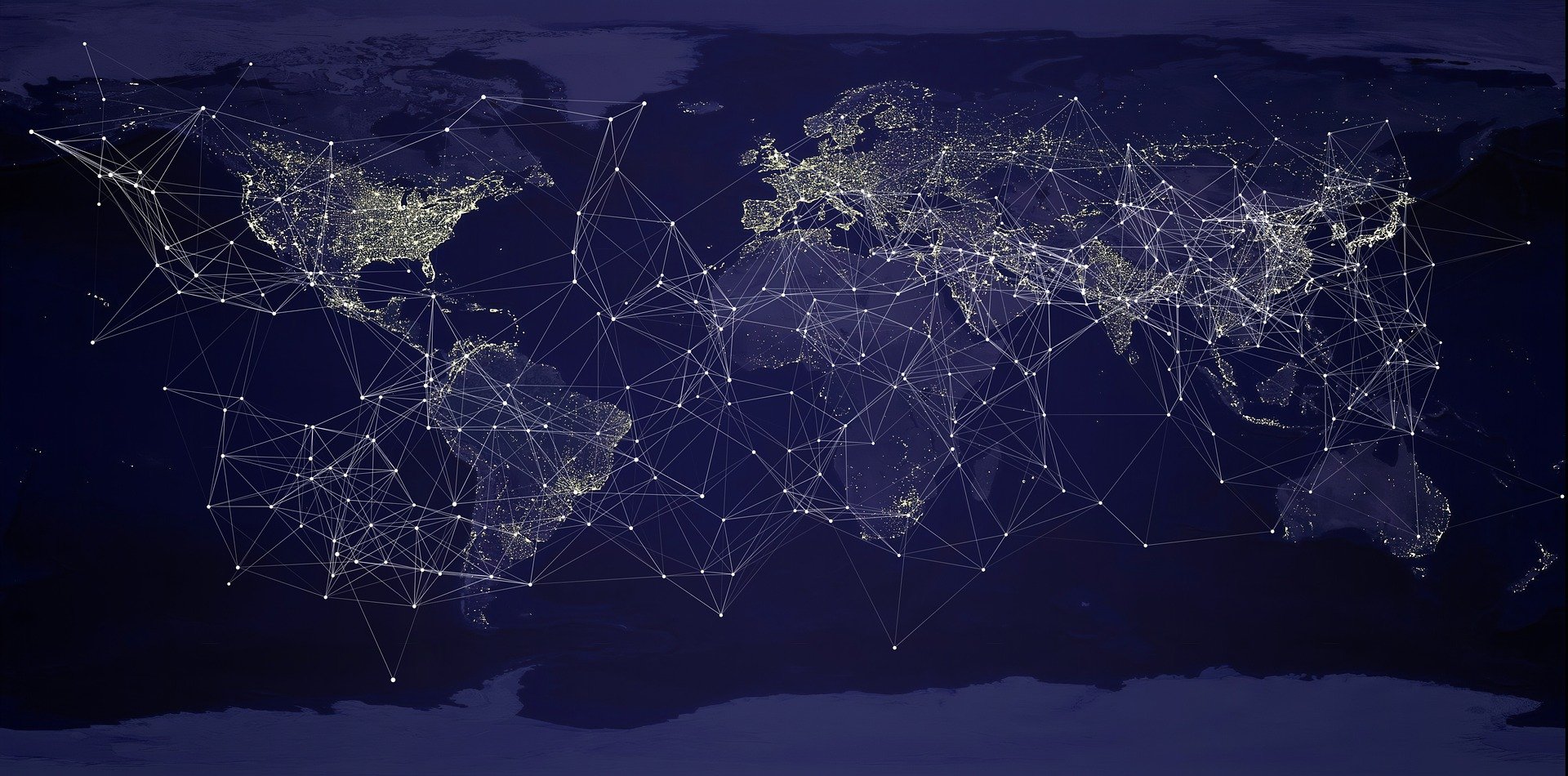 KPFIS-PEMPAL Treasury COP Videoconference
on the Next Generation dBrain system
of the Republic of Korea
Introduction of KPFIS and How to Corporate with KPFIS
Q&A
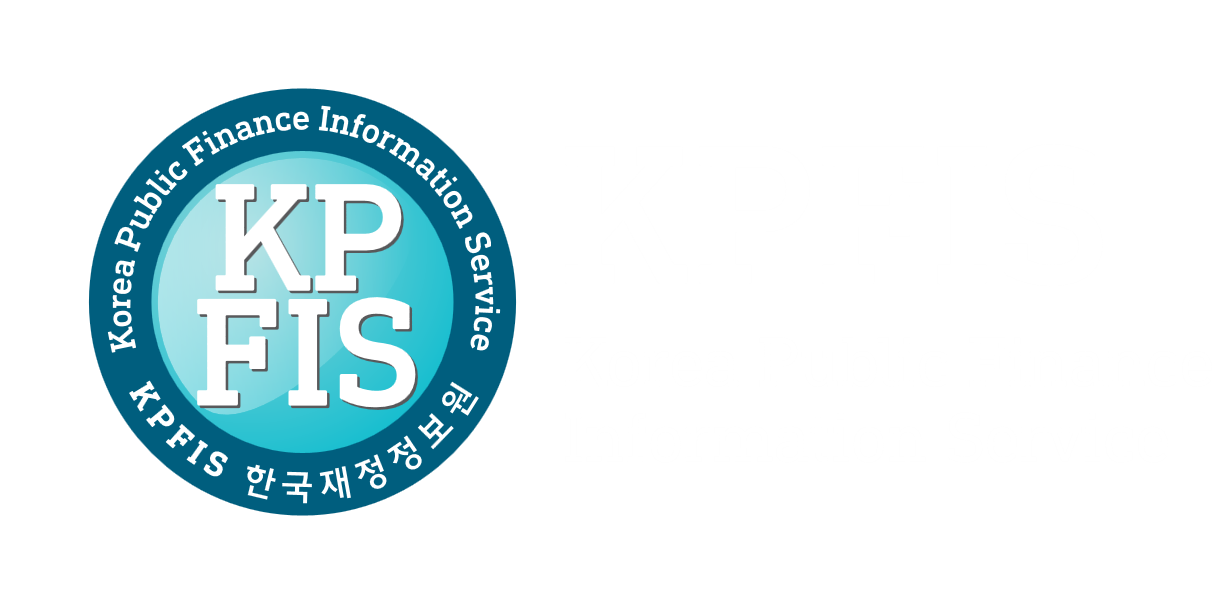 - 11 -
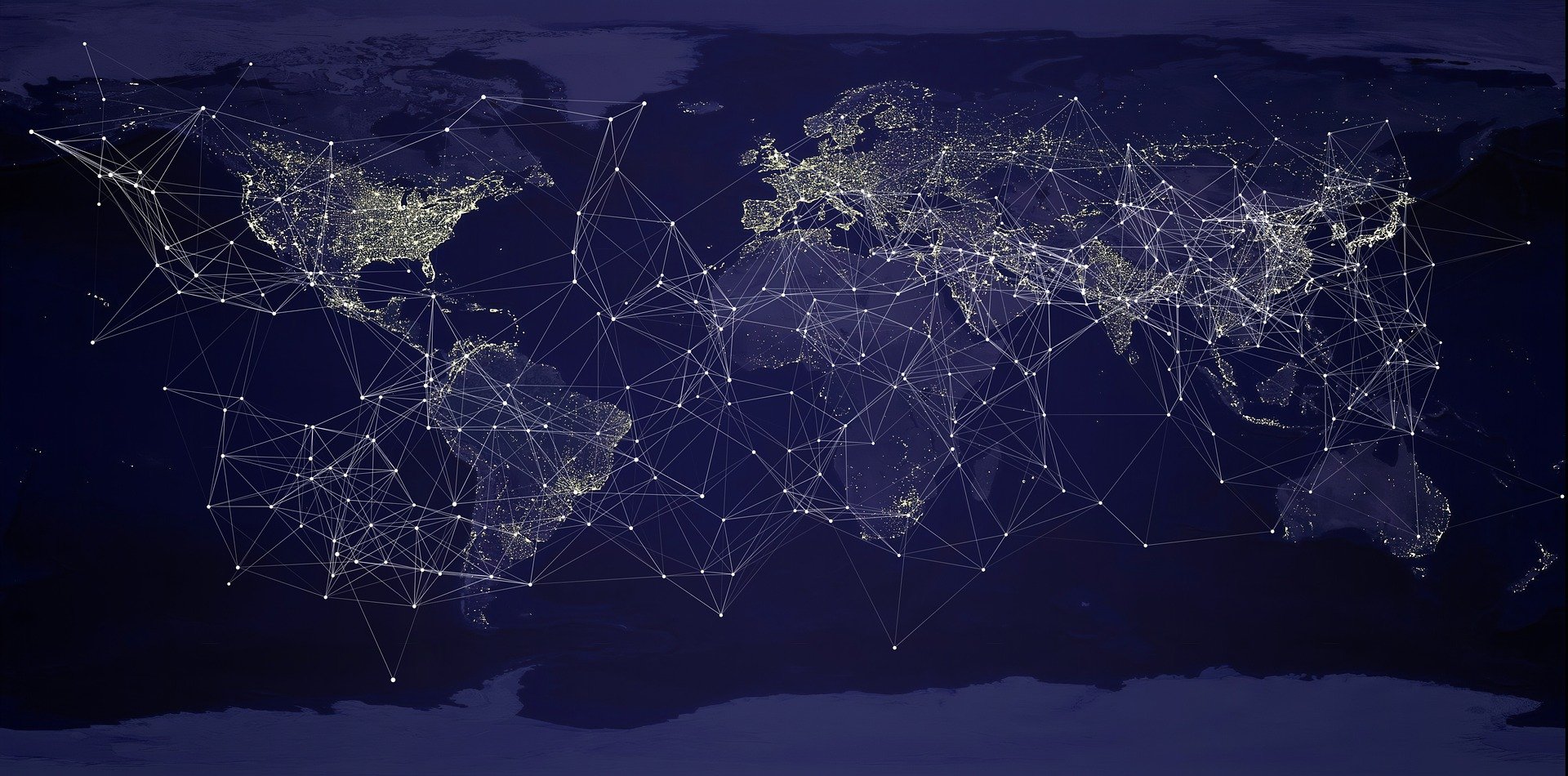 KPFIS-PEMPAL Treasury COP Videoconference
on the Next Generation dBrain system
of the Republic of Korea
Introduction of KPFIS and How to Corporate with KPFIS
Thank You
owh113@kpfis.or.kr
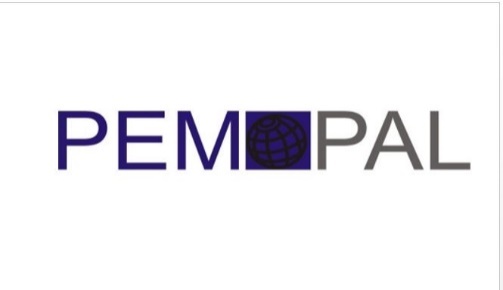 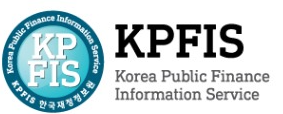